Отчёт 
об исполнении бюджета 
Ординского 
муниципального района 
за 2017 год
12 апреля 2011 г.
докладчик – начальник управления финансов администрации Ординского муниципального района А.В.Буторина
1
Отчет представлен во исполнение:
Статьи 264.5 Бюджетного Кодекса РФ 
Статьи 55 Устава Ординского муниципального района
Статьи  45 решения ЗС ОМР  от 01.09.2008 № 93 «О бюджетном процессе в Ординском муниципальном районе»
2
Изменения  бюджета
Решение ЗС ОМР от 22.12.2016 № 220 
«Об утверждении бюджета Ординского муниципального района на 2017 год и на плановый период 2018 и 2019 годов»
от 27.02.2017 № 249
от 24.03.2017 № 269
от 26.04.2017 № 272
от 11.05.2017 № 278
от 25.05.2017 № 284
от 23.06.2017 № 288
от 08.08.2017 № 289
от 28.09.2017 № 301
от 12.10.2017 № 305
от 27.11.2017 № 317
от 21.12.2017 № 320
3
Изменение доходов бюджета района
тыс. руб.
4
Изменение расходов бюджета района
тыс. руб.
5
Причины изменений расходной части бюджета
6
Изменения бюджета, не вошедшие в решение
7
Основные параметры бюджетамлн.руб.
8
[Speaker Notes: Бюджет Ординского муниципального района на 2014-2016 годы сформирован в рамках трехлетнего бюджета Ординского муниципального района.
Основные характеристики проекта бюджета Ординского муниципального района (районного бюджета) на 2014-2016 годы выглядят следующим образом:
Год                2014 год          2015 год          2016 год
Доходы   416 649,20т.р.  405 462,33т.р.  411 916,23т.р.
Расходы  416 649,20т.р.  405 462,33т.р.  411 916,23т.р.
Дефицит           0                     0                     0
Бюджет района на 2014 -2016 годы сбалансирован.]
Источники внутреннего финансирования дефицита бюджета
тыс. руб.
Дефицит бюджета
 (план) 
- 23 323,5
Дефицит бюджета
 (факт) 
- 38 265,2
Погашение бюджетных кредитов бюджетами сельских поселений  
1 125,0

Уменьшение остатков средств на счетах по учёту средств местного бюджета 
22 198,5
Погашение бюджетных кредитов бюджетами сельских поселений  
1 125,0

Уменьшение остатков средств на счетах
по учёту средств местного бюджета 
37 140,2
9
[Speaker Notes: В составе источников финансирования бюджета на 2014 год предусмотрены средства, поступающие от возврата выданных ранее ссуд по программе «Сельский дом» в сумме 0,18 млн. руб.]
Предоставление и погашение бюджетных кредитов за 2017 год
тыс.руб.
10
Муниципальные предприятия
Поступило в доход района  78,8 тыс.руб.
МУП «Центральная районная аптека» - 78,8 тыс. руб.
МП  «Бюро технической инвентаризации» - убыток
11
Структура доходов за 2017 год
12
Сравнительная таблица собственных доходов за 2016-2017 годы, млн. руб.
13
Сравнительная таблица безвозмездных поступлений за 2016-2017 годы, млн. руб.
14
Анализ поступления доходов за 2017 год
Тыс.руб.
15
Анализ поступления собственных доходов
Тыс.руб.
16
Кассовое исполнение расходов за 2017 год
17
Расходы бюджета
тыс.руб.
18
Основные направления расходов
тыс.руб.
11 291,9
Содержание казённых учреждений
19
Обеспечение оказания муниципальных услуг
тыс.руб.
20
Межбюджетные трансферты
тыс. руб.
21
Межбюджетные трансферты    (продолжение)
22
Дорожный фонд
23
Инвестиционные проекты
тыс. руб.
24
Социальное обеспечение населения
тыс.руб.
25
Субсидии юридическим лицам
тыс. руб.
26
Расходы на содержание органов местного самоуправления
тыс. руб.
27
Сравнительный анализ объемов расходов бюджета  млн. руб.
28
Структура расходов бюджета за 2017 год
525 409,2
100%
29
Расходы бюджета на социальную сферу
30
Исполнение бюджета в разрезе ГРБС
тыс. руб.
31
Программный бюджет
тыс. руб.
32
Муниципальные программы
тыс.руб.
33
Объем муниципального долга Ординского муниципального района по состоянию на 01.01.2018 года составил 0,0 тыс.руб., в т.ч. по предоставленным муниципальным гарантиям – 0,0 тыс.руб.

Просроченной кредиторской и дебиторской задолженности по консолидированному бюджету               на 1 января 2018 года нет.
34
СПАСИБО
 ЗА ВНИМАНИЕ!
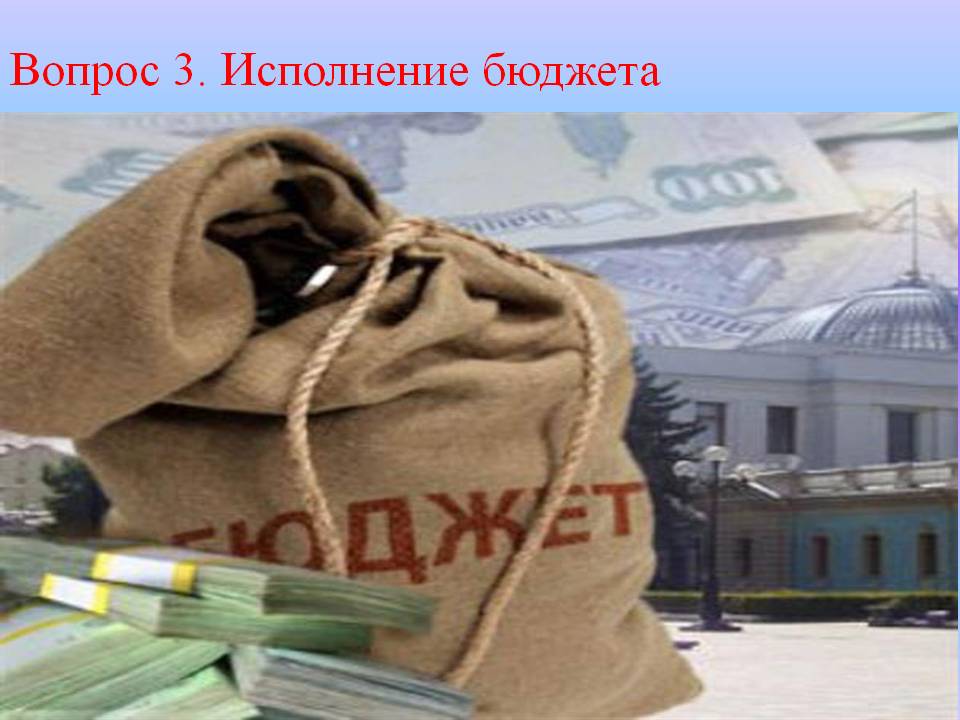 35